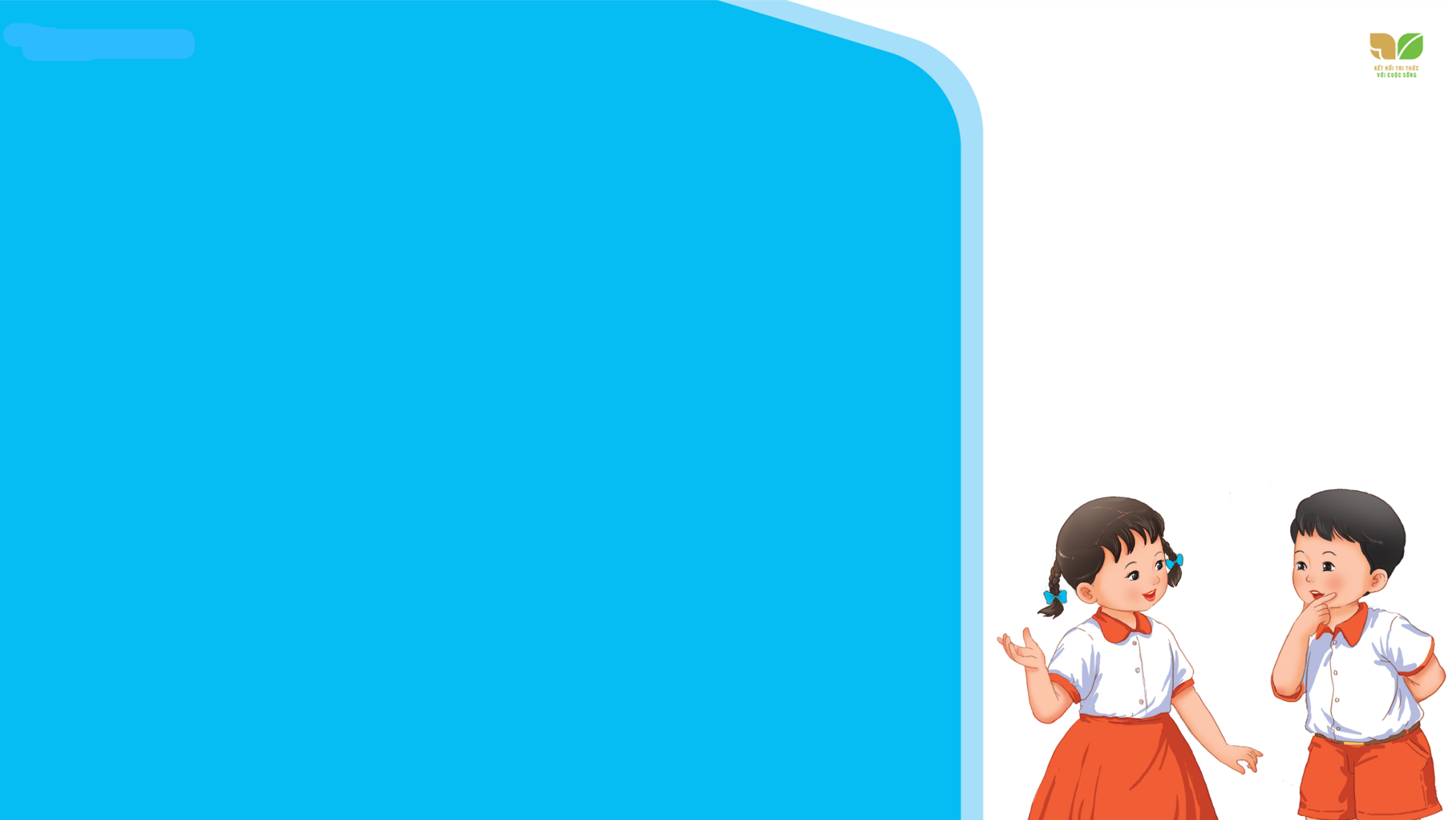 TIẾNG VIỆT 2
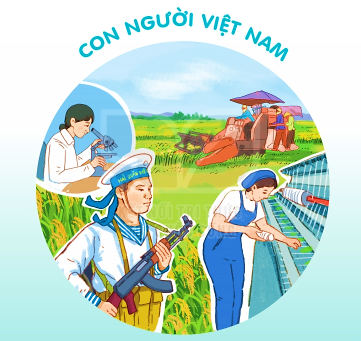 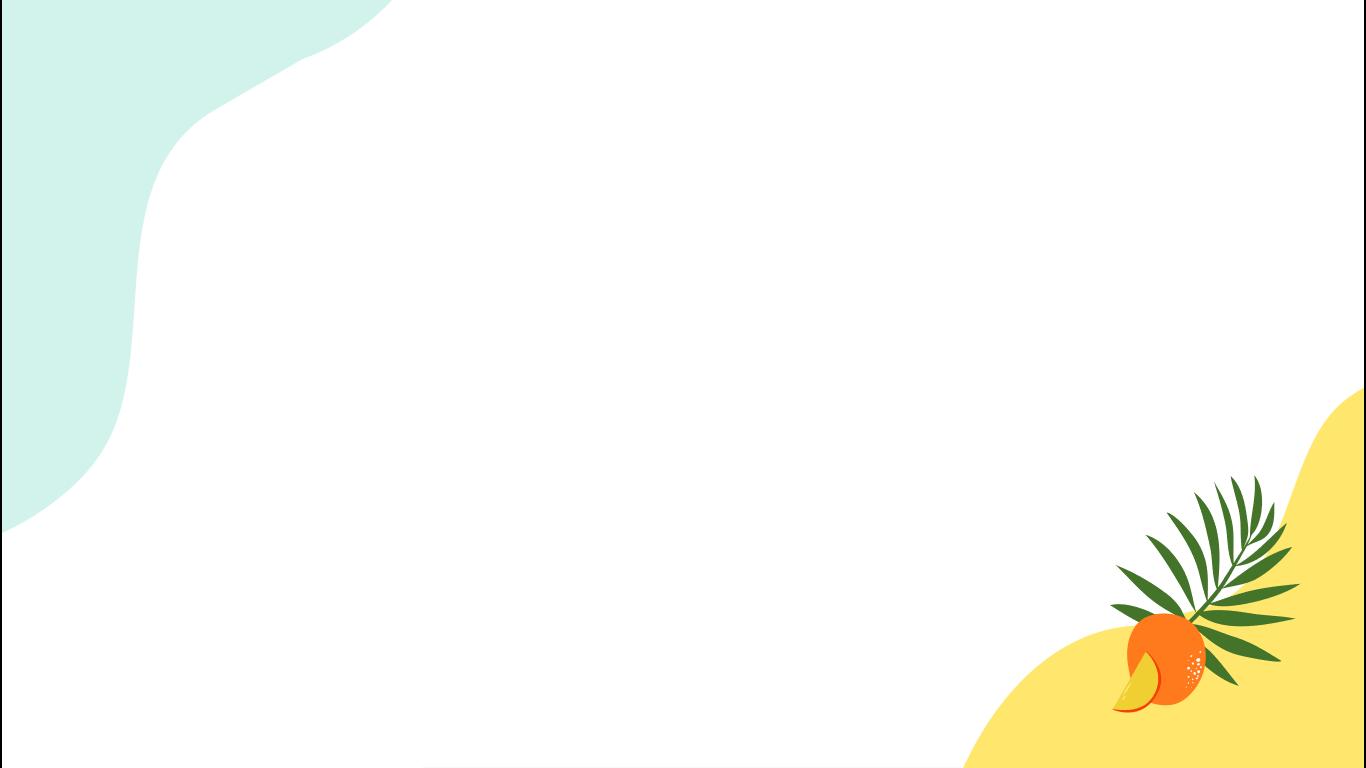 Khởi động
GIẢI CÂU ĐỐ
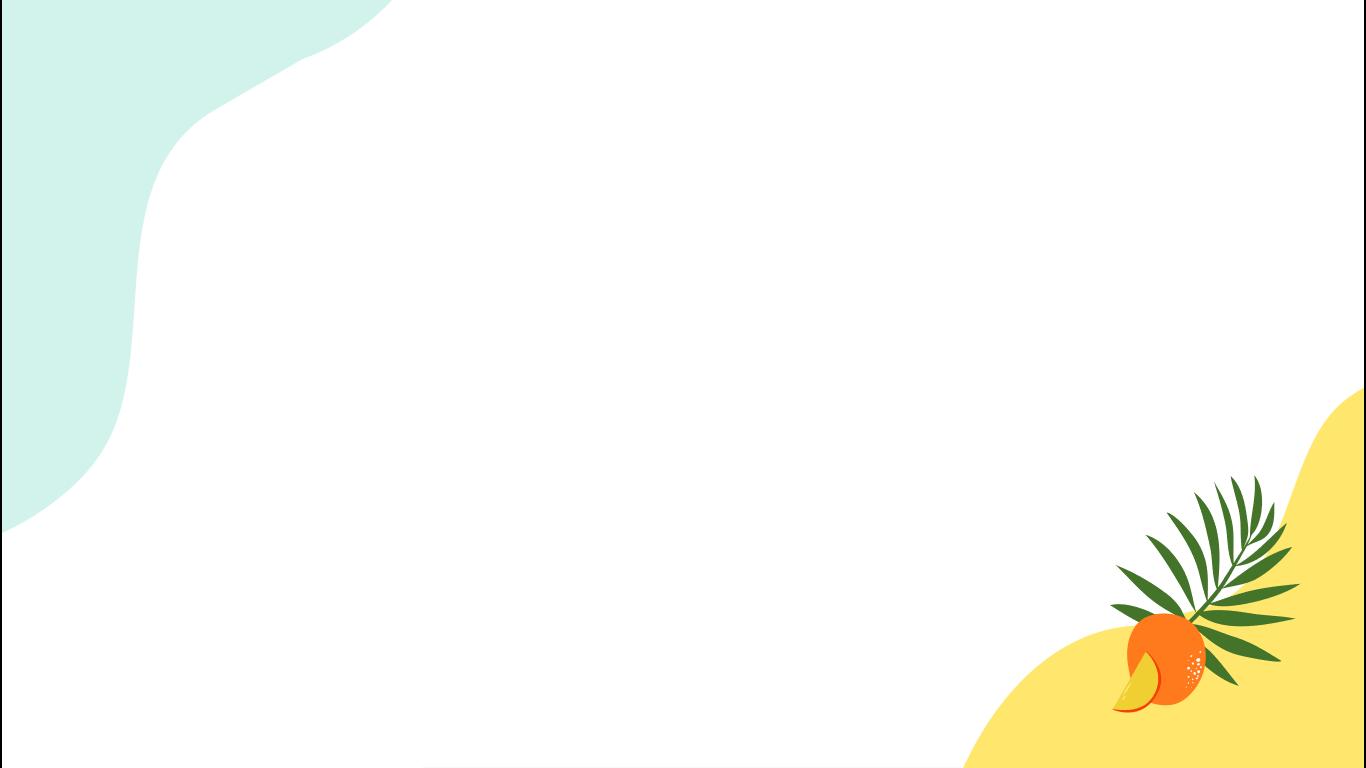 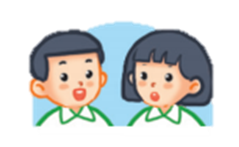 Giải câu đố
Quả gì như quả bóng xanhĐung đưa trên cành chờ tết Trung thu?
                                      (Là quả gì?)
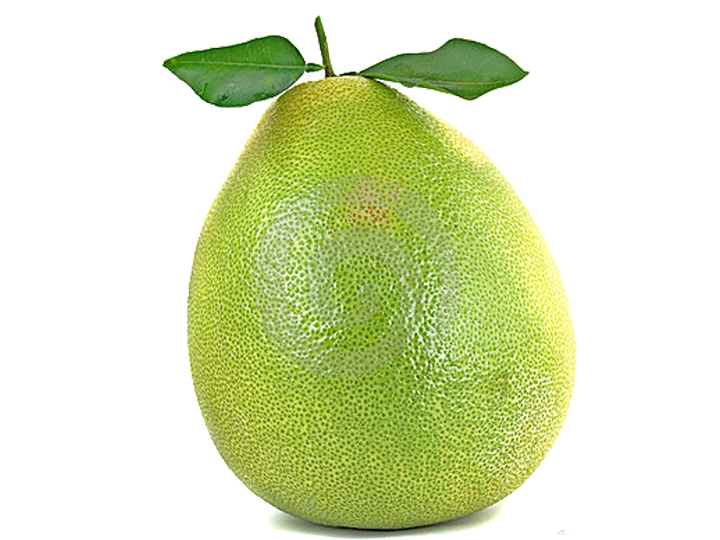 QUẢ BƯỞI
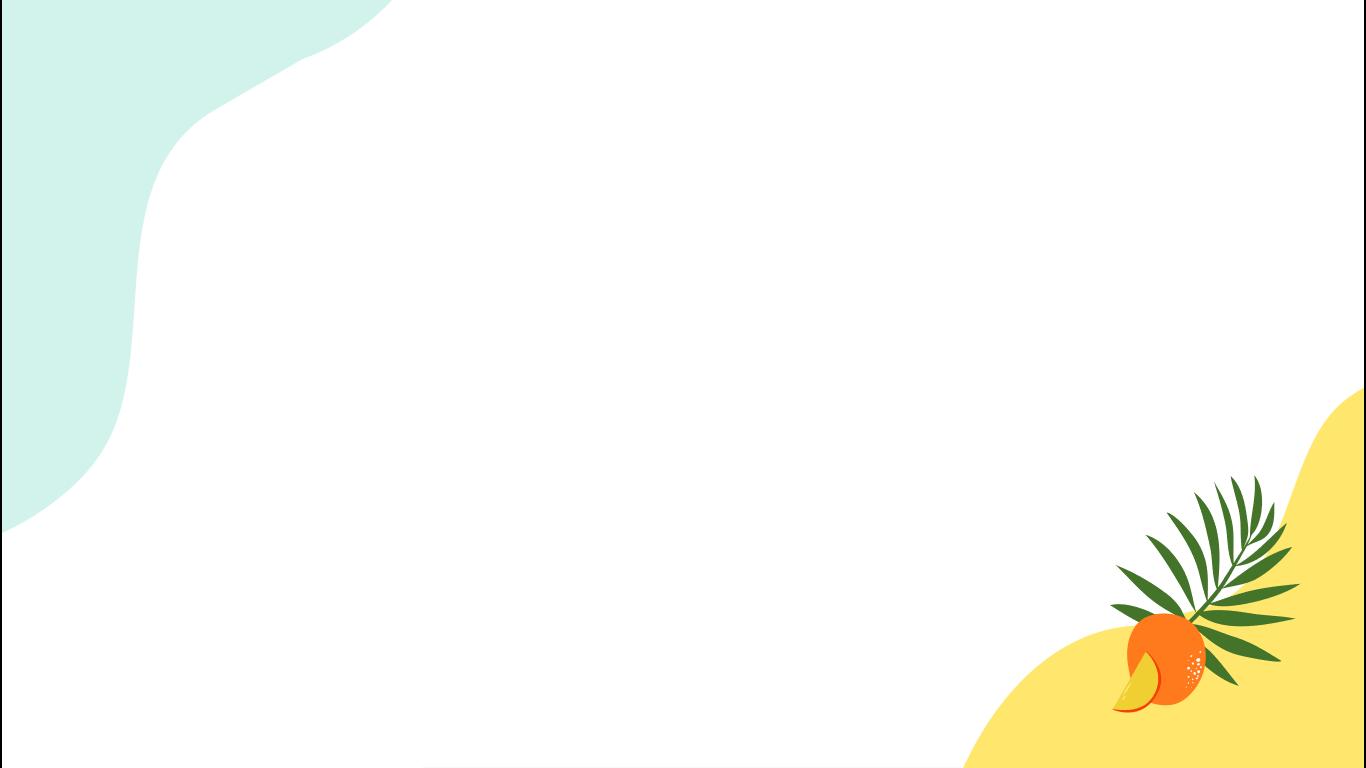 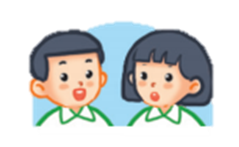 Giải câu đố
Khi chim tu hú gọi bầyLà mùa quả chín đỏ đầy quê ta.                                                            
                                      (Là quả gì?)
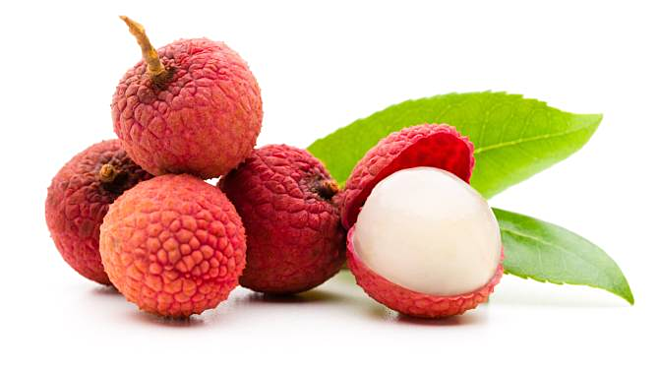 QUẢ VẢI
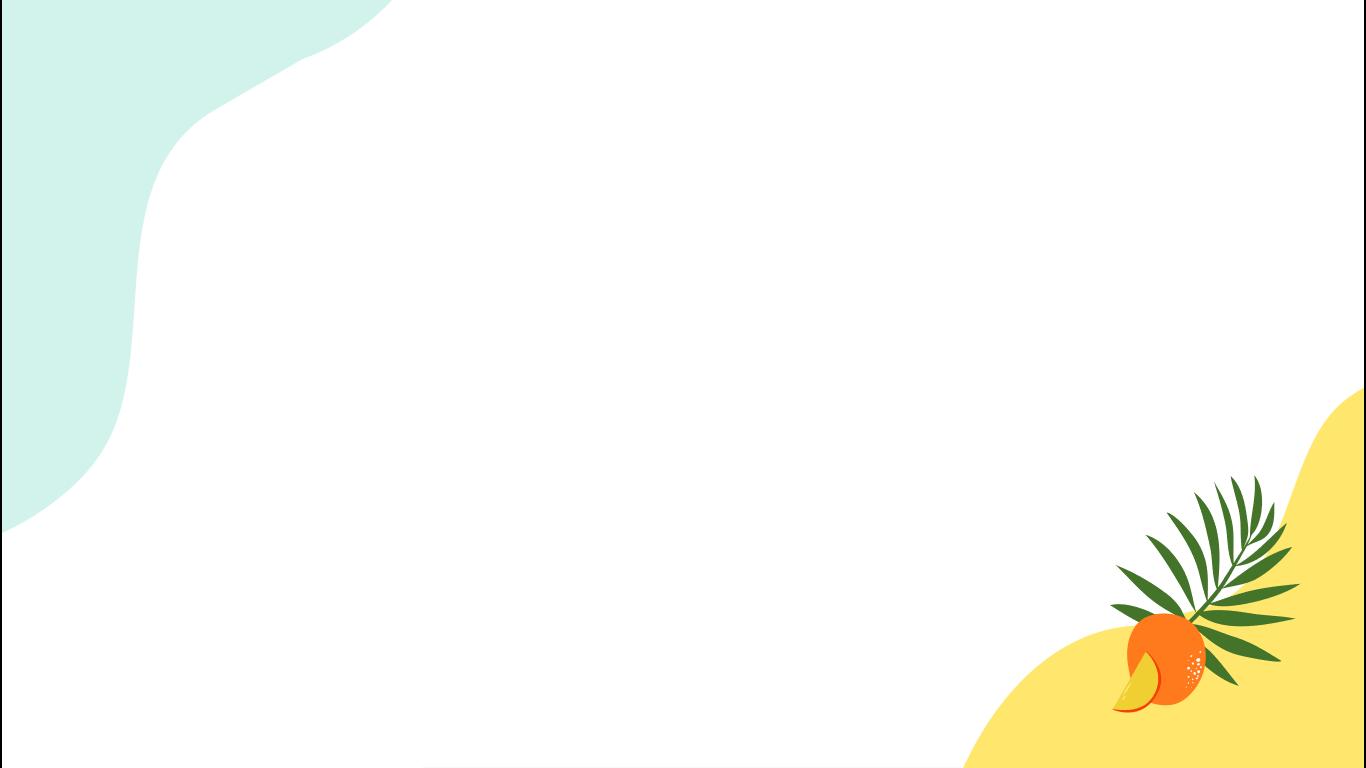 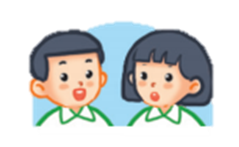 Giải câu đố
Vỏ xanh, ruột đỏ, hạt đen
Hoa vàng, lá biếc, đố em quả gì?
                                          (Là quả gì?)
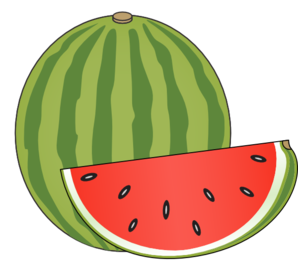 QUẢ DƯA HẤU
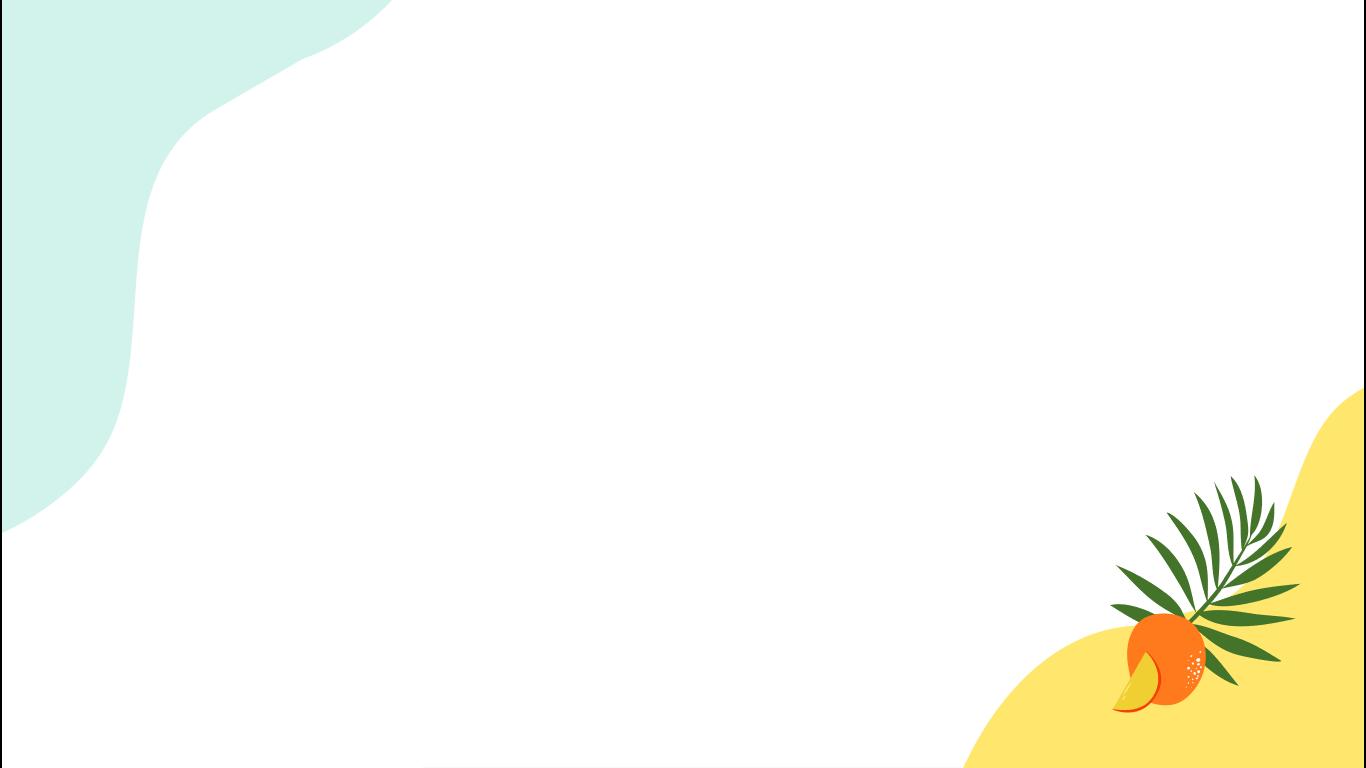 Thứ … ngày … tháng … năm 2022
Bài 21: MAI AN TIÊM
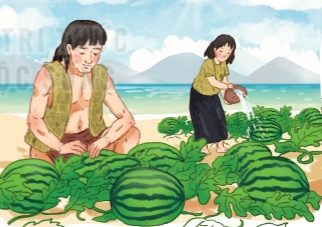 S/92
MAI AN TIÊM
Ngày xưa, có một người tên là Mai An Tiêm được vua Hùng yêu mến nhận làm con nuôi. Một lần, vì hiểu lầm lời nói của Mai An Tiêm nên nhà vua nổi giận, đày An Tiêm ra đảo hoang.
	Ở đảo hoang, hai vợ chồng An Tiêm dựng nhà bằng tre nứa, lấy cỏ phơi khô tết thành quần áo.
	Một hôm, An Tiêm thấy một đàn chim bay qua thả xuống loại hạt đen nhánh. Chàng bèn nhặt và gieo xuống cát, thầm nghĩ: “Thứ quả này chim ăn được thì người cũng ăn được”. Rồi hạt nảy mầm, mọc ra một loại cây dây bò lan rộng. Cây ra hoa rồi ra quả. Quả có vỏ màu xanh thẫm, ruột đỏ, hạt đen nhánh, có vị ngọt và mát. Vợ chồng An Tiêm đem hạt gieo trồng khắp đảo.
	Mùa quả chín, nhớ vua cha, An Tiêm khắc tên mình vào quả, thả xuống biển, nhờ sóng đưa vào đất liền. Một người dân vớt được quả lạ đem dâng vua. Vua hối hận cho đón vợ chồng An Tiêm trở về.
	Thứ quả lạ đó là giống dưa hấu ngày nay.
(Theo Nguyễn Đổng Chi)
[Speaker Notes: ĐỌc mẫu
Tìm từ khó đọc]
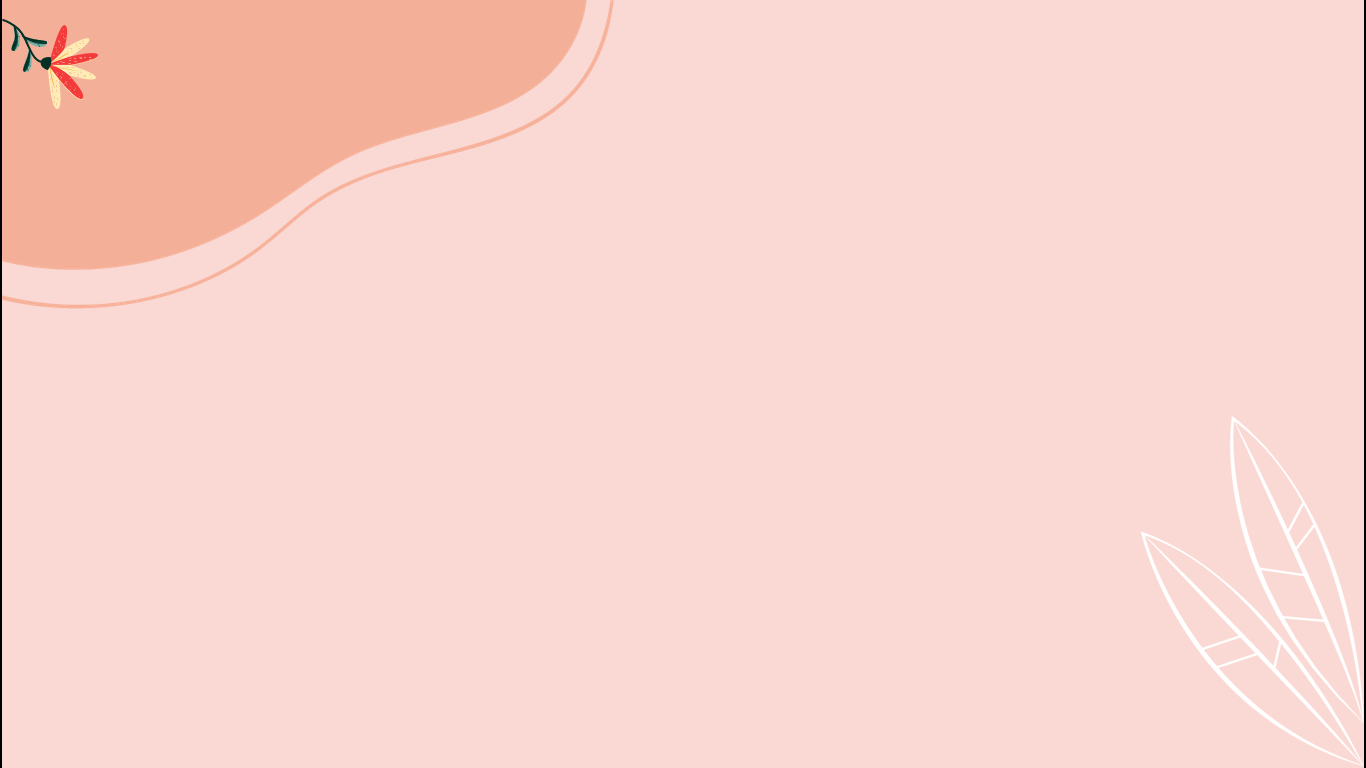 Luyện từ khó
Mai An Tiêm
đảo hoang
gieo trồng
tre nứa
Tìm từ khó hiểu 
trong bài
MAI AN TIÊM
Ngày xưa, có một người tên là Mai An Tiêm được vua Hùng yêu mến nhận làm con nuôi. Một lần, vì hiểu lầm lời nói của Mai An Tiêm nên nhà vua nổi giận, đày An Tiêm ra đảo hoang.
	Ở đảo hoang, hai vợ chồng An Tiêm dựng nhà bằng tre nứa, lấy cỏ phơi khô tết thành quần áo.
	Một hôm, An Tiêm thấy một đàn chim bay qua thả xuống loại hạt đen nhánh. Chàng bèn nhặt và gieo xuống cát, thầm nghĩ: “Thứ quả này chim ăn được thì người cũng ăn được”. Rồi hạt nảy mầm, mọc ra một loại cây dây bò lan rộng. Cây ra hoa rồi ra quả. Quả có vỏ màu xanh thẫm, ruột đỏ, hạt đen nhánh, có vị ngọt và mát. Vợ chồng An Tiêm đem hạt gieo trồng khắp đảo.
	Mùa quả chín, nhớ vua cha, An Tiêm khắc tên mình vào quả, thả xuống biển, nhờ sóng đưa vào đất liền. Một người dân vớt được quả lạ đem dâng vua. Vua hối hận cho đón vợ chồng An Tiêm trở về.
	Thứ quả lạ đó là giống dưa hấu ngày nay.
(Theo Nguyễn Đổng Chi)
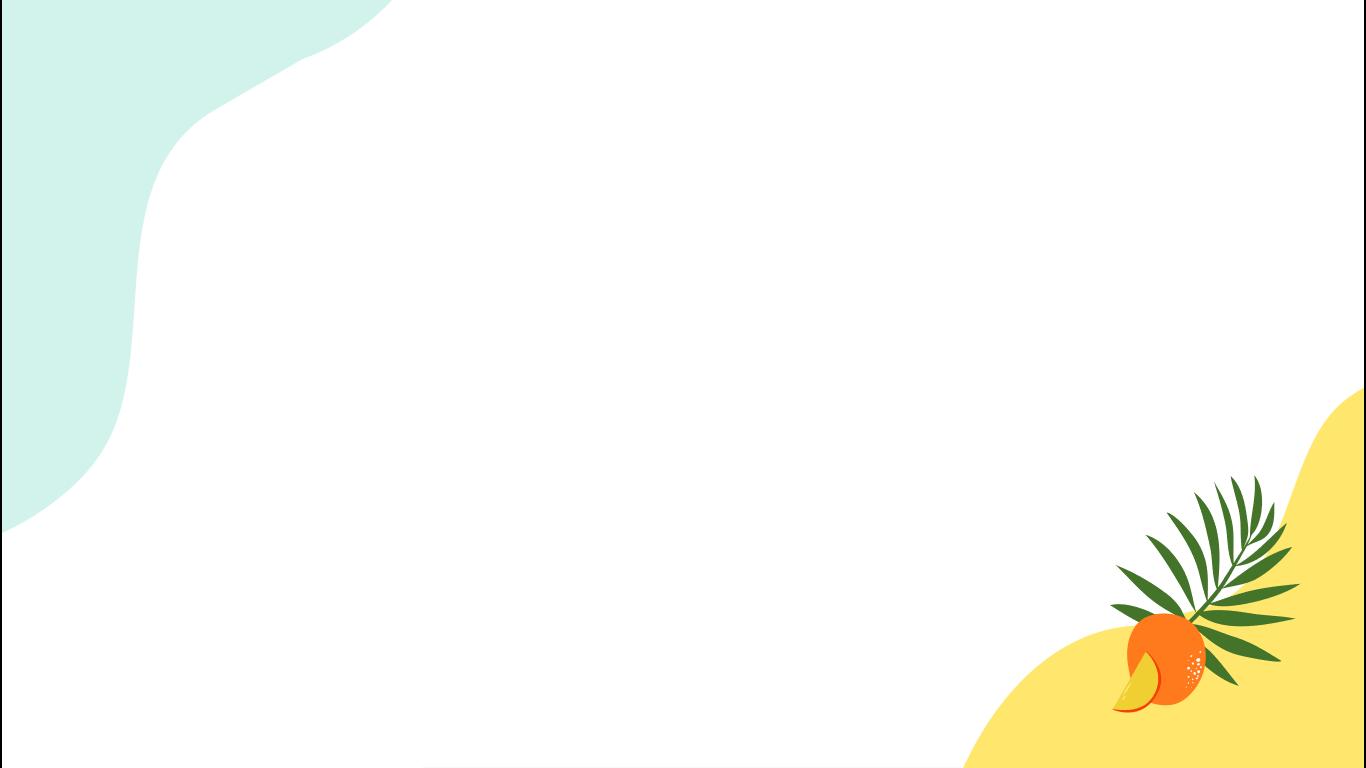 là một vị vua truyền thuyết của nước Văn Lang.
Vua hùng:
con không phải do chính mình đẻ ra.
Con nuôi:
Đảo hoang:
đảo không có người ở.
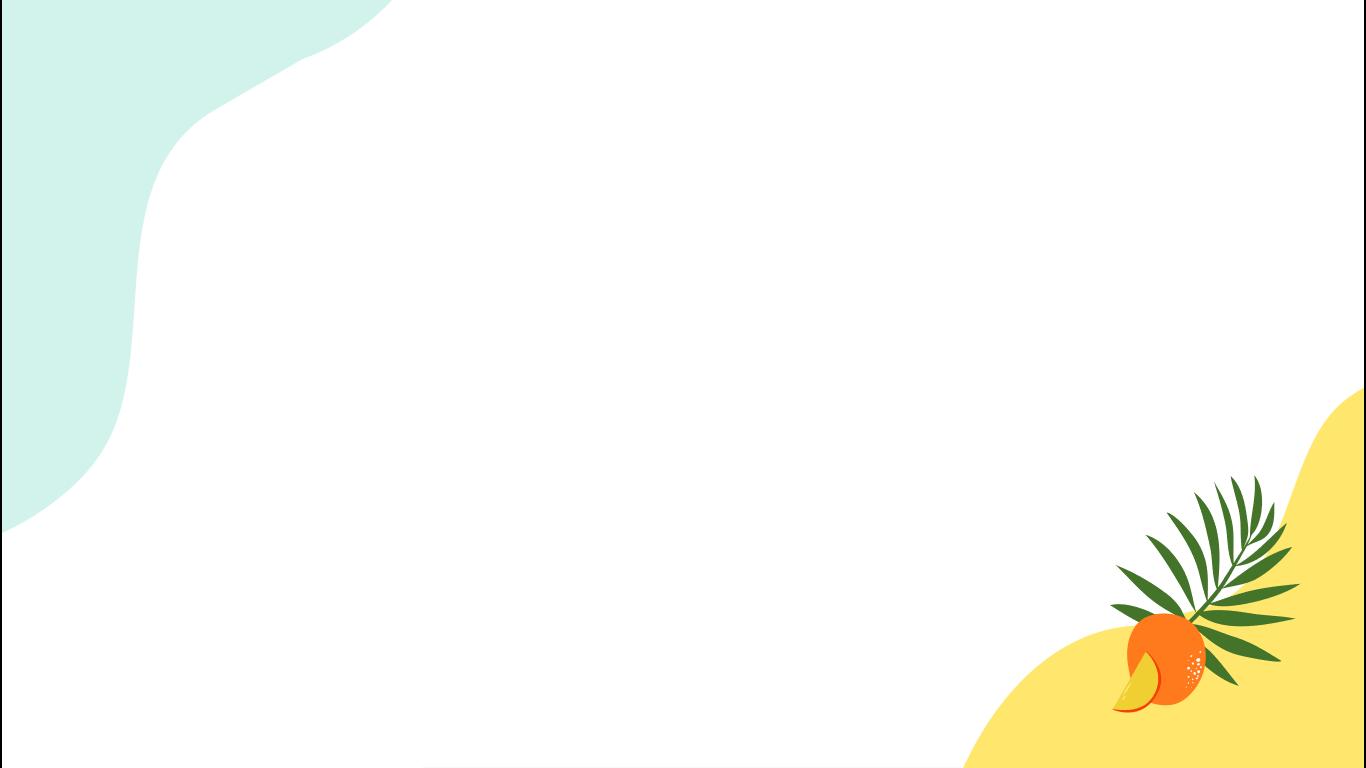 Tre nứa:
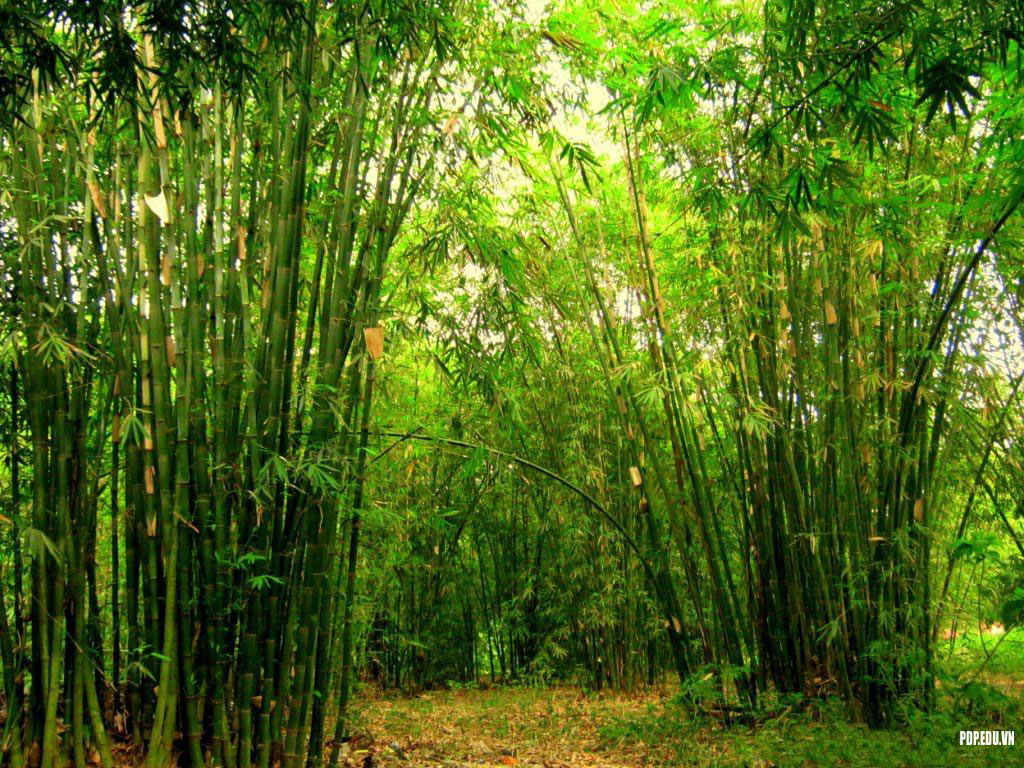 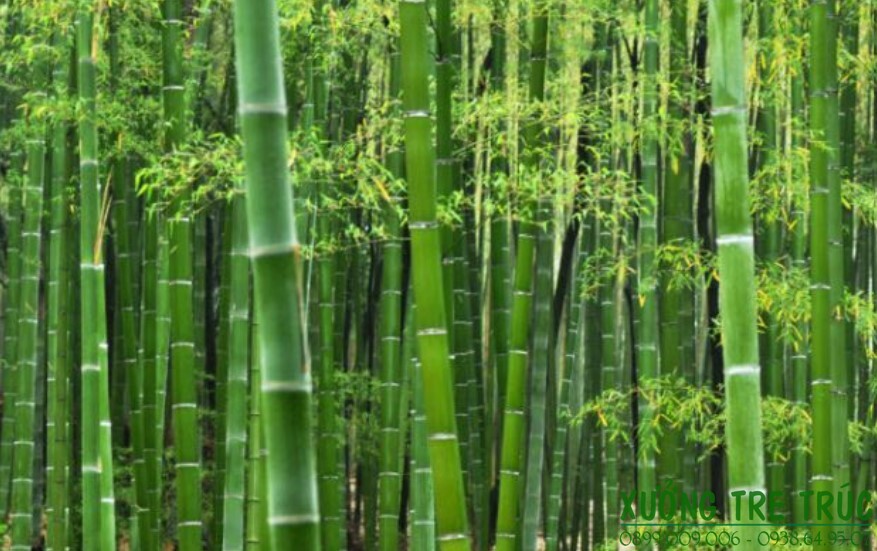 nứa
tre
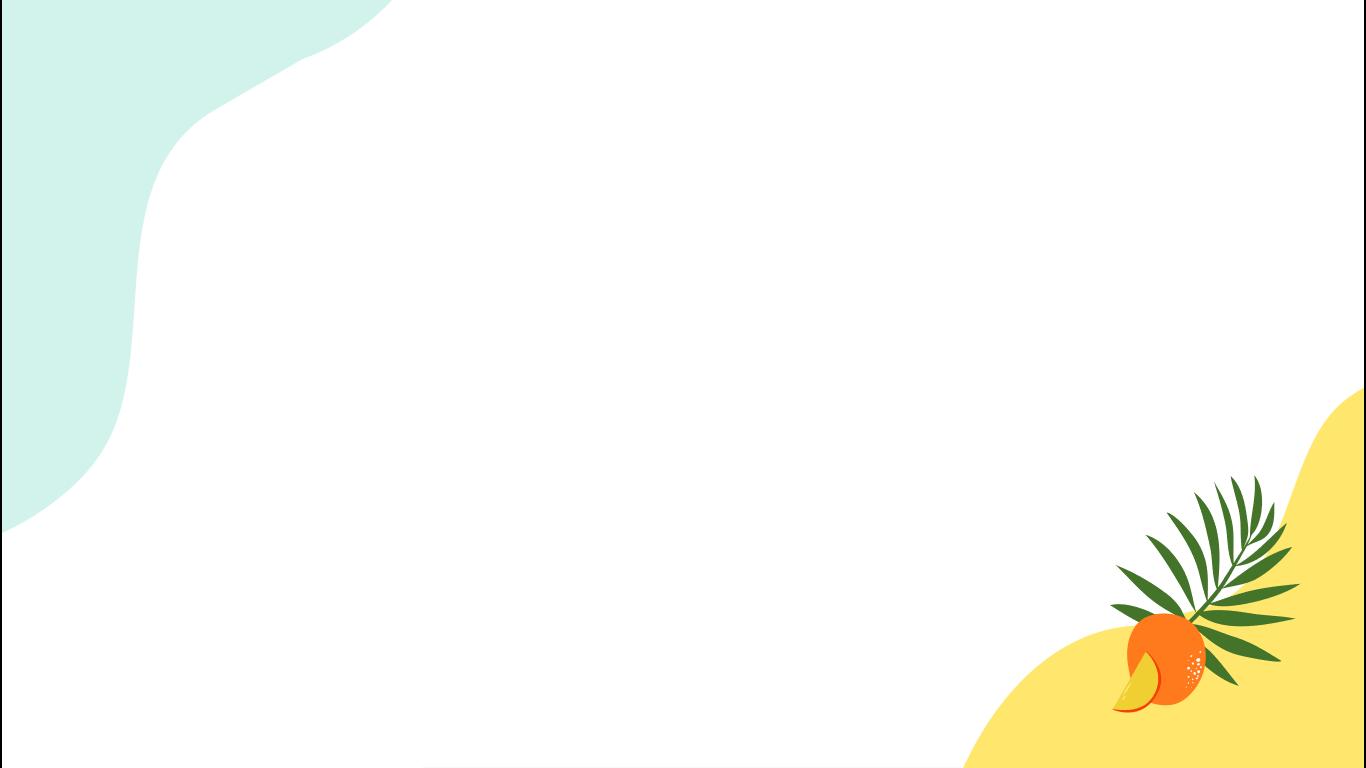 Hối hận:
lấy làm tiếc và cảm thấy day dứt khi nhận ra lỗi lầm của mình.
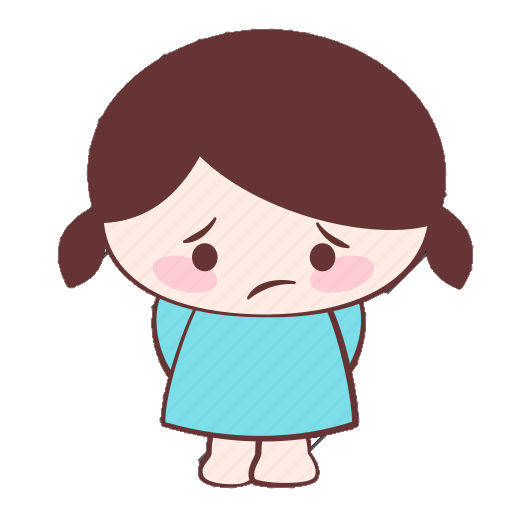 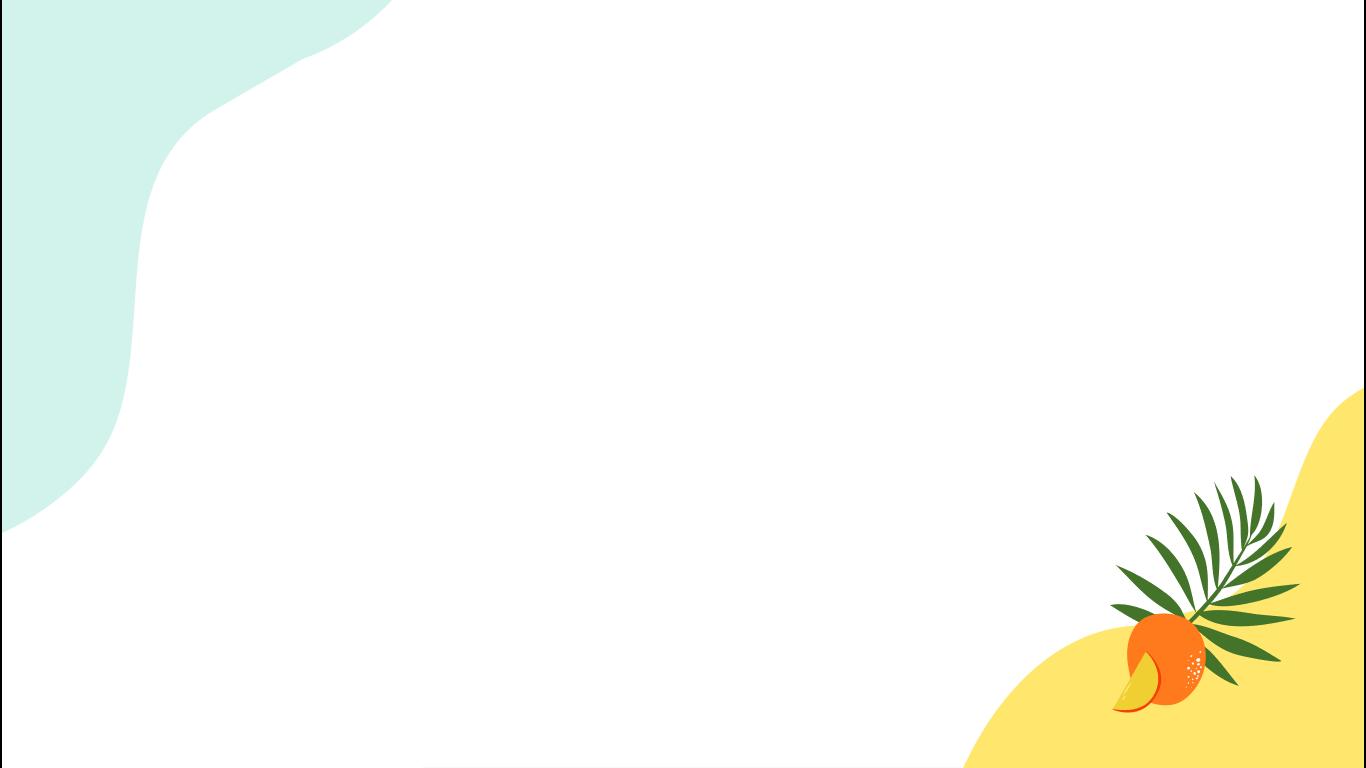 1
Ngày xưa, có một người tên là Mai An Tiêm được vua Hùng yêu mến nhận làm con nuôi.
2
Một lần, vì hiểu lầm lời nói của Mai An Tiêm nên nhà vua nổi giận, đày An Tiêm ra đảo hoang.
Đọc nối tiếp
MAI AN TIÊM
Ngày xưa, có một người tên là Mai An Tiêm được vua Hùng yêu mến nhận làm con nuôi. Một lần, vì hiểu lầm lời nói của Mai An Tiêm nên nhà vua nổi giận, đày An Tiêm ra đảo hoang.
	Ở đảo hoang, hai vợ chồng An Tiêm dựng nhà bằng tre nứa, lấy cỏ phơi khô tết thành quần áo.
	Một hôm, An Tiêm thấy một đàn chim bay qua thả xuống loại hạt đen nhánh. Chàng bèn nhặt và gieo xuống cát, thầm nghĩ: “Thứ quả này chim ăn được thì người cũng ăn được”. Rồi hạt nảy mầm, mọc ra một loại cây dây bò lan rộng. Cây ra hoa rồi ra quả. Quả có vỏ màu xanh thẫm, ruột đỏ, hạt đen nhánh, có vị ngọt và mát. Vợ chồng An Tiêm đem hạt gieo trồng khắp đảo.
	Mùa quả chín, nhớ vua cha, An Tiêm khắc tên mình vào quả, thả xuống biển, nhờ sóng đưa vào đất liền. Một người dân vớt được quả lạ đem dâng vua. Vua hối hận cho đón vợ chồng An Tiêm trở về.
	Thứ quả lạ đó là giống dưa hấu ngày nay.
(Theo Nguyễn Đổng Chi)
Ngày xưa, có một người tên là Mai An Tiêm được vua Hùng yêu mến nhận làm con nuôi. Một lần, vì hiểu lầm lời nói của Mai An Tiêm nên nhà vua nổi giận, đày An Tiêm ra đảo hoang.
	Ở đảo hoang, hai vợ chồng An Tiêm dựng nhà bằng tre nứa, lấy cỏ phơi khô tết thành quần áo.
	Một hôm, An Tiêm thấy một đàn chim bay qua thả xuống loại hạt đen nhánh. Chàng bèn nhặt và gieo xuống cát, thầm nghĩ: “Thứ quả này chim ăn được thì người cũng ăn được”. Rồi hạt nảy mầm, mọc ra một loại cây dây bò lan rộng. Cây ra hoa rồi ra quả. Quả có vỏ màu xanh thẫm, ruột đỏ, hạt đen nhánh, có vị ngọt và mát. Vợ chồng An Tiêm đem hạt gieo trồng khắp đảo.
	Mùa quả chín, nhớ vua cha, An Tiêm khắc tên mình vào quả, thả xuống biển, nhờ sóng đưa vào đất liền. Một người dân vớt được quả lạ đem dâng vua. Vua hối hận cho đón vợ chồng An Tiêm trở về.
	Thứ quả lạ đó là giống dưa hấu ngày nay.
(Theo Nguyễn Đổng Chi)
[Speaker Notes: ĐỌc nối tiếp
Chia bài làm 4 phần]
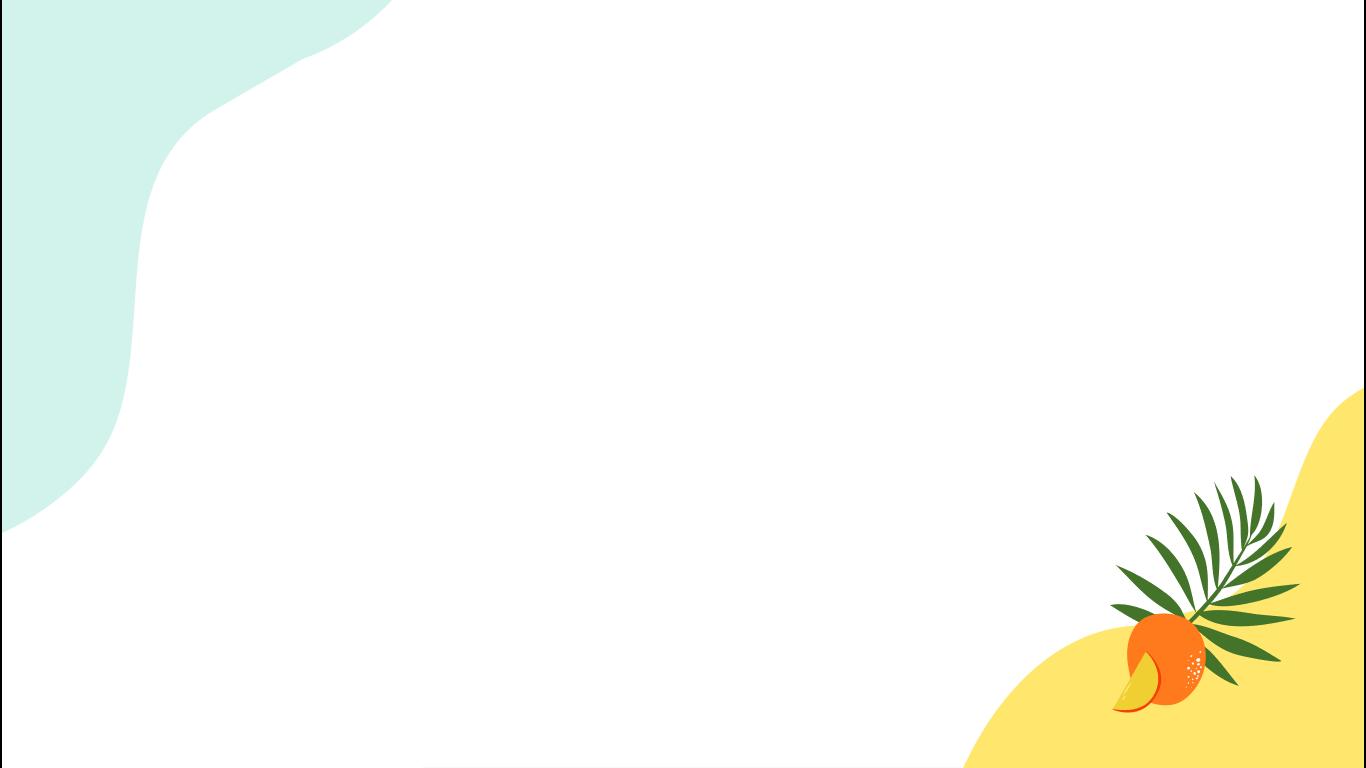 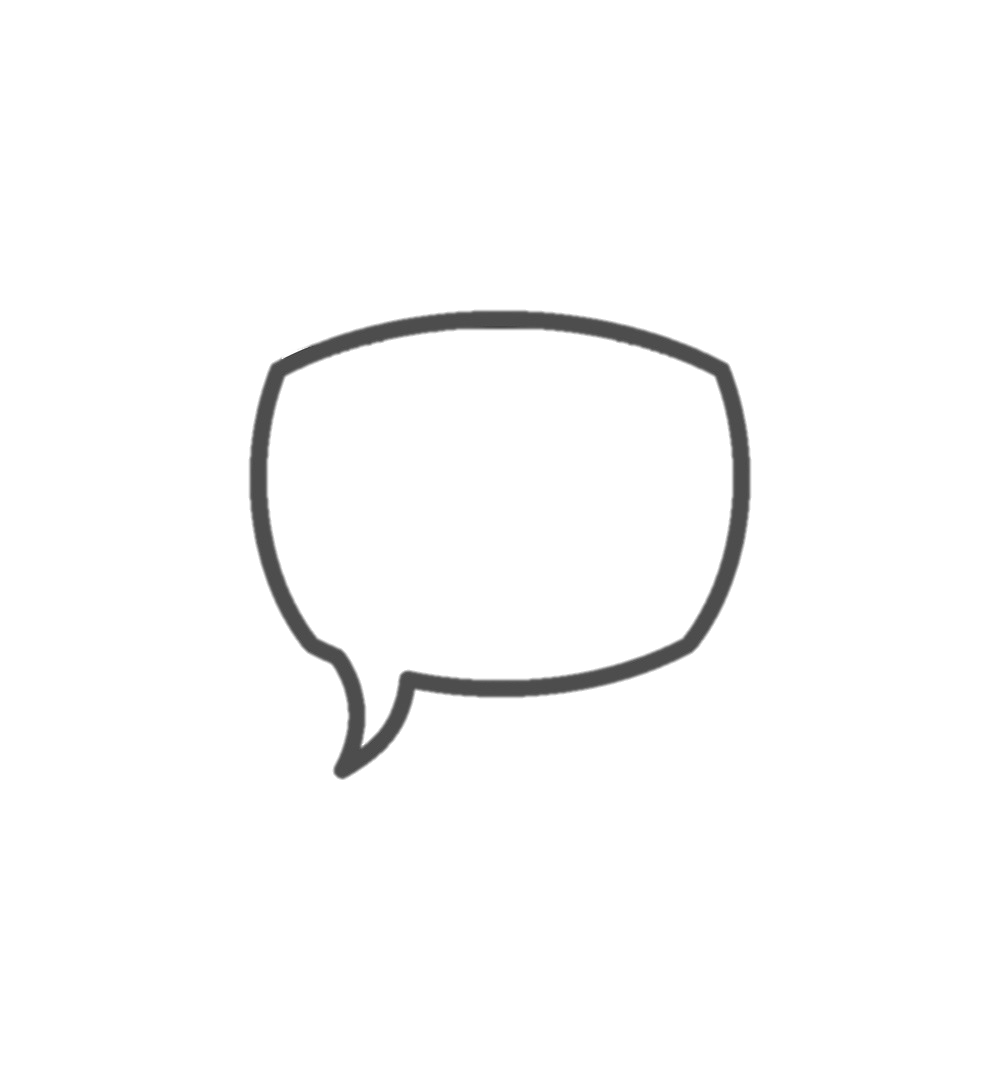 Luyện đọc
toàn bài
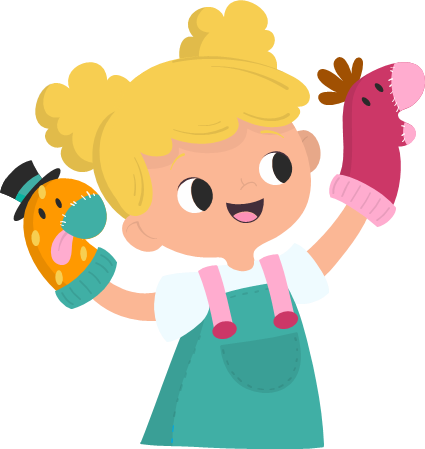 MAI AN TIÊM
Ngày xưa, có một người tên là Mai An Tiêm được vua Hùng yêu mến nhận làm con nuôi. Một lần, vì hiểu lầm lời nói của Mai An Tiêm nên nhà vua nổi giận, đày An Tiêm ra đảo hoang.
	Ở đảo hoang, hai vợ chồng An Tiêm dựng nhà bằng tre nứa, lấy cỏ phơi khô tết thành quần áo.
	Một hôm, An Tiêm thấy một đàn chim bay qua thả xuống loại hạt đen nhánh. Chàng bèn nhặt và gieo xuống cát, thầm nghĩ: “Thứ quả này chim ăn được thì người cũng ăn được”. Rồi hạt nảy mầm, mọc ra một loại cây dây bò lan rộng. Cây ra hoa rồi ra quả. Quả có vỏ màu xanh thẫm, ruột đỏ, hạt đen nhánh, có vị ngọt và mát. Vợ chồng An Tiêm đem hạt gieo trồng khắp đảo.
	Mùa quả chín, nhớ vua cha, An Tiêm khắc tên mình vào quả, thả xuống biển, nhờ sóng đưa vào đất liền. Một người dân vớt được quả lạ đem dâng vua. Vua hối hận cho đón vợ chồng An Tiêm trở về.
	Thứ quả lạ đó là giống dưa hấu ngày nay.
(Theo Nguyễn Đổng Chi)
[Speaker Notes: Đọc toàn bài]
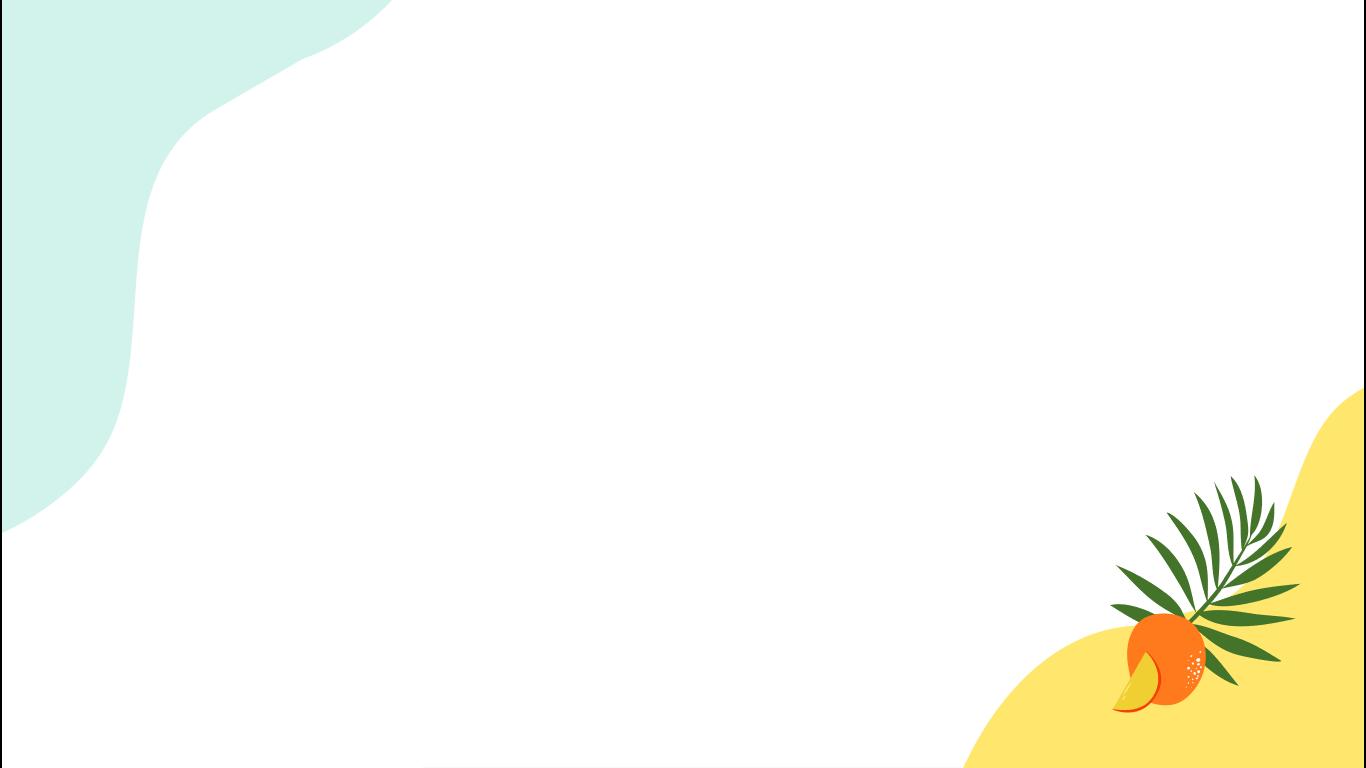 TÌM HIỂU BÀI
Vợ chồng Mai An Tiêm đã làm gì ở đảo hoang?
Ngày xưa, có một người tên là Mai An Tiêm được vua Hùng yêu mến nhận làm con nuôi. Một lần, vì hiểu lầm lời nói của Mai An Tiêm nên nhà vua nổi giận, đày An Tiêm ra đảo hoang.
	Ở đảo hoang, hai vợ chồng An Tiêm dựng nhà bằng tre nứa, lấy cỏ phơi khô tết thành quần áo.
	Một hôm, An Tiêm thấy một đàn chim bay qua thả xuống loại hạt đen nhánh. Chàng bèn nhặt và gieo xuống cát, thầm nghĩ: “Thứ quả này chim ăn được thì người cũng ăn được”. Rồi hạt nảy mầm, mọc ra một loại cây dây bò lan rộng. Cây ra hoa rồi ra quả. Quả có vỏ màu xanh thẫm, ruột đỏ, hạt đen nhánh, có vị ngọt và mát. Vợ chồng An Tiêm đem hạt gieo trồng khắp đảo.
1
Khi ở đảo hoang, vợ chồng Mai An Tiêm đã dựng nhà bằng tre nứa, lấy cỏ phơi khô tết thành quần áo, nhặt và gieo trồng một loại hạt do chim thả xuống.
Mai An Tiêm nghĩ gì khi nhặt và gieo trồng loại hạt do chim thả xuống?
Một hôm, An Tiêm thấy một đàn chim bay qua thả xuống loại hạt đen nhánh. Chàng bèn nhặt và gieo xuống cát, thầm nghĩ: “Thứ quả này chim ăn được thì người cũng ăn được”. Rồi hạt nảy mầm, mọc ra một loại cây dây bò lan rộng. Cây ra hoa rồi ra quả. Quả có vỏ màu xanh thẫm, ruột đỏ, hạt đen nhánh, có vị ngọt và mát. Vợ chồng An Tiêm đem hạt gieo trồng khắp đảo.
2
Khi nhặt và gieo trồng loại hạt do chim thả xuống, Mai An Tiêm nghĩ: “Thứ quả này chim ăn được thì người cũng ăn được”.
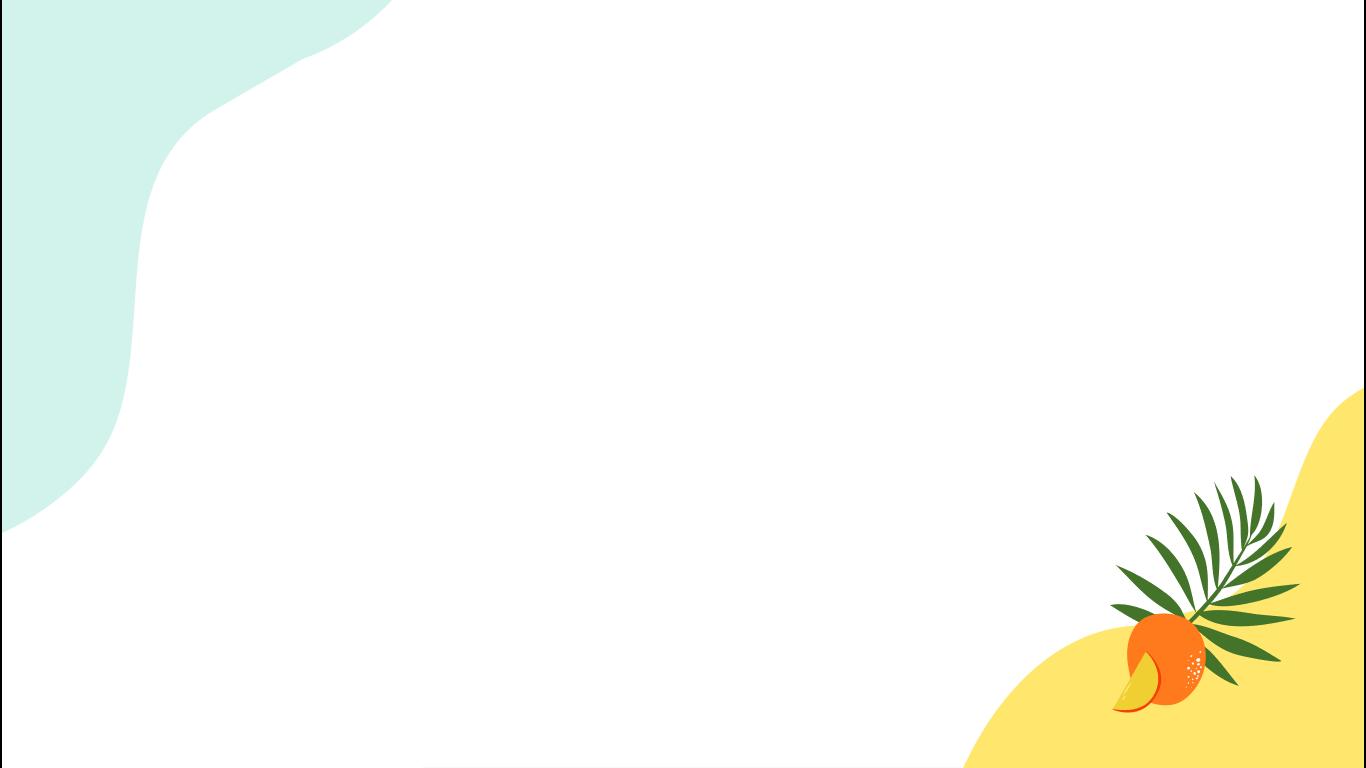 Nói tiếp các câu dưới đây để giới thiệu loại quả Mai An Tiêm đã trồng.
3
Quả có vỏ màu (…), ruột (…), hạt (…), vị (…).
Quả đó có tên là (…).
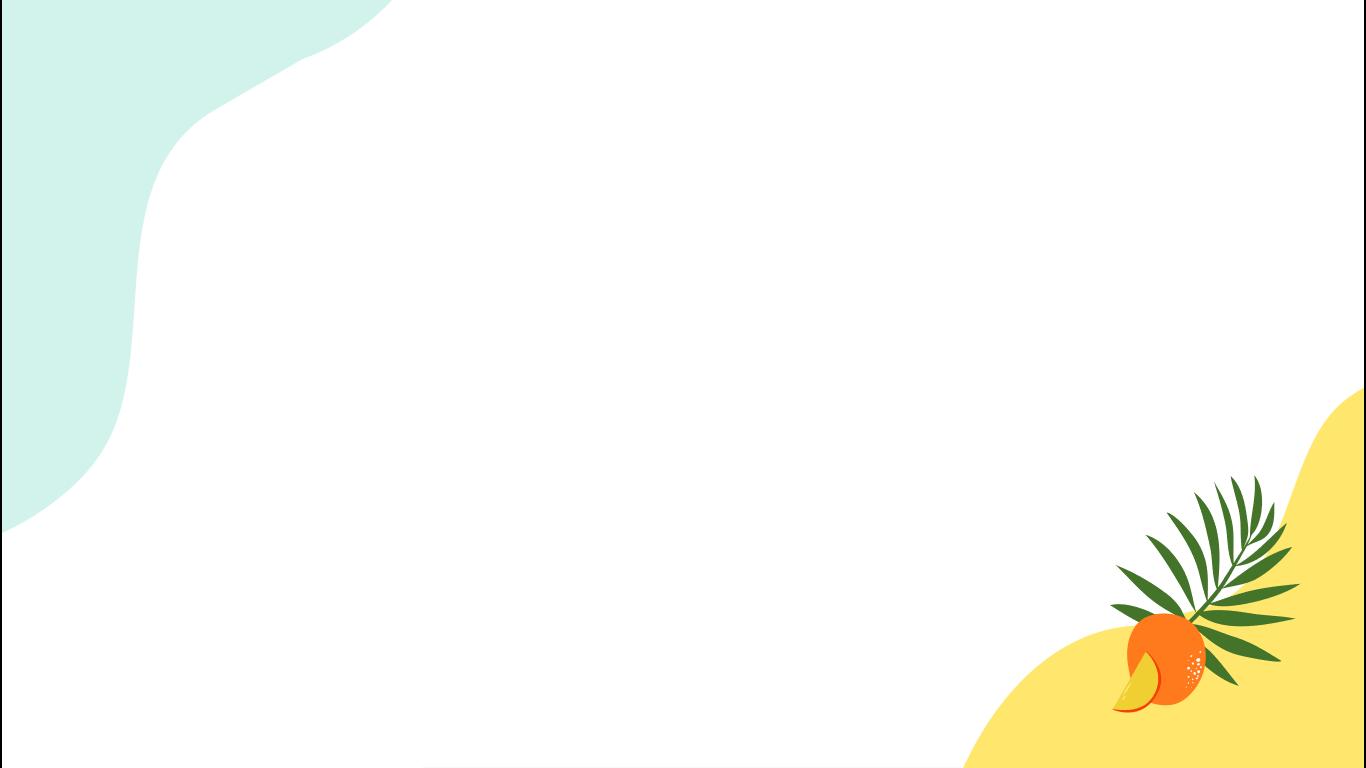 Nói tiếp các câu dưới đây để giới thiệu loại quả Mai An Tiêm đã trồng.
3
Quả có vỏ màu xanh thẫm, ruột đỏ, hạt đen nhánh, có vị ngọt và mát. 
Quả đó có tên là dưa hấu.
Theo em, Mai An Tiêm là người thế nào?
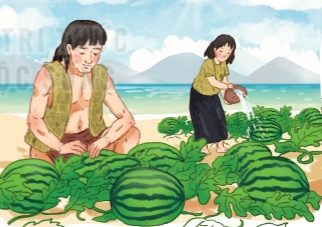 4
Mai An Tiêm là người cần cù, chịu khó, dám nghĩ, dám làm, thông minh, sáng tạo và là người con hiếu thảo.
Đọc lại  toàn bài
MAI AN TIÊM
Ngày xưa, có một người tên là Mai An Tiêm được vua Hùng yêu mến nhận làm con nuôi. Một lần, vì hiểu lầm lời nói của Mai An Tiêm nên nhà vua nổi giận, đày An Tiêm ra đảo hoang.
	Ở đảo hoang, hai vợ chồng An Tiêm dựng nhà bằng tre nứa, lấy cỏ phơi khô tết thành quần áo.
	Một hôm, An Tiêm thấy một đàn chim bay qua thả xuống loại hạt đen nhánh. Chàng bèn nhặt và gieo xuống cát, thầm nghĩ: “Thứ quả này chim ăn được thì người cũng ăn được”. Rồi hạt nảy mầm, mọc ra một loại cây dây bò lan rộng. Cây ra hoa rồi ra quả. Quả có vỏ màu xanh thẫm, ruột đỏ, hạt đen nhánh, có vị ngọt và mát. Vợ chồng An Tiêm đem hạt gieo trồng khắp đảo.
	Mùa quả chín, nhớ vua cha, An Tiêm khắc tên mình vào quả, thả xuống biển, nhờ sóng đưa vào đất liền. Một người dân vớt được quả lạ đem dâng vua. Vua hối hận cho đón vợ chồng An Tiêm trở về.
	Thứ quả lạ đó là giống dưa hấu ngày nay.
(Theo Nguyễn Đổng Chi)
Tìm từ ngữ chỉ hoạt động trong đoạn văn sau:
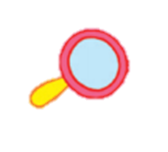 1
An Tiêm khắc tên mình vào quả, thả xuống biển, nhờ sóng đưa vào đất liền. Một người dân vớt được quả lạ đem dâng vua. Vua hối hận cho đón vợ chồng An Tiêm trở về.
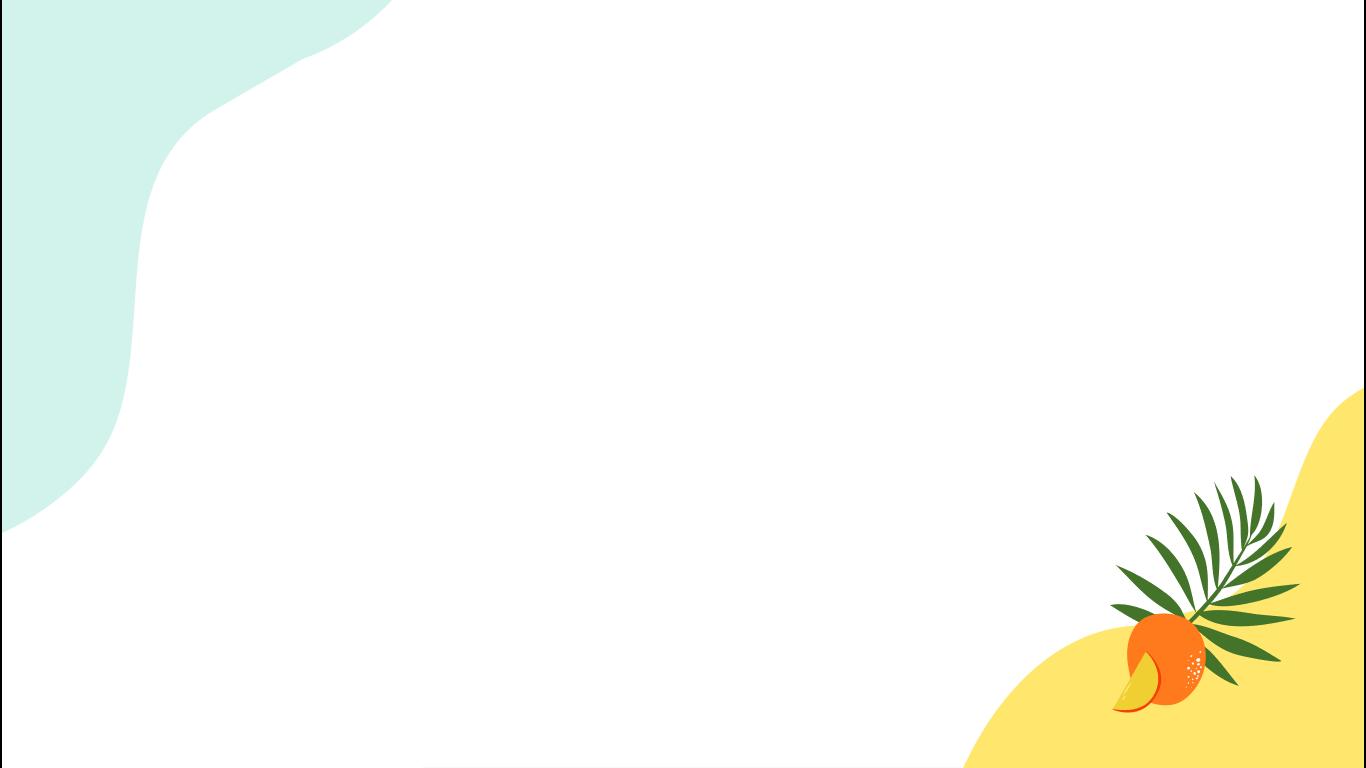 Đặt câu với từ ngữ vừa tìm được.
2
- Hằng ngày, bố là người đón em đi học về.
- Sứ giả dâng nhiều lễ vật lên nhà vua.
- Học sinh dâng hoa lên viếng Bác.
[Speaker Notes: GV cho HS tự đặt rồi chiếu câu tham khảo sau
Thầy cô tự thêm câu giúp người soạn nhé]
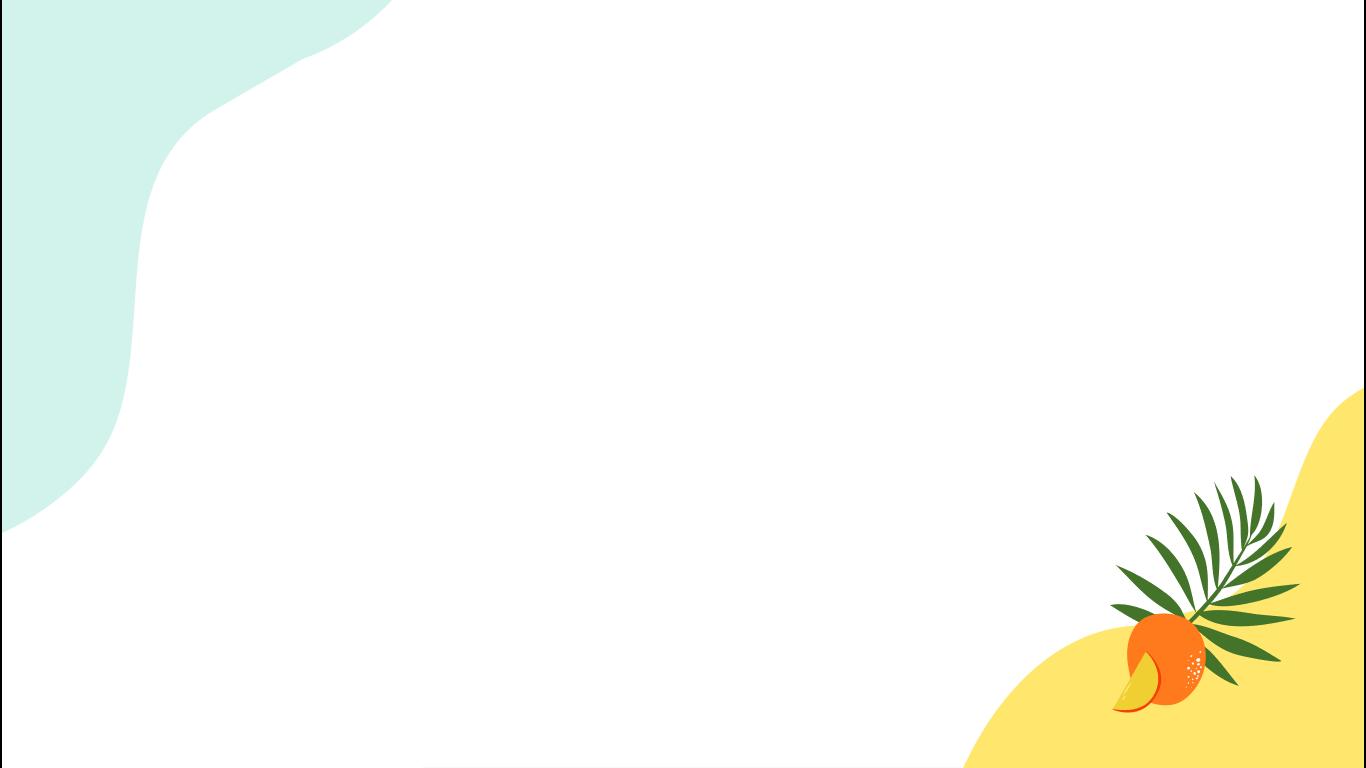 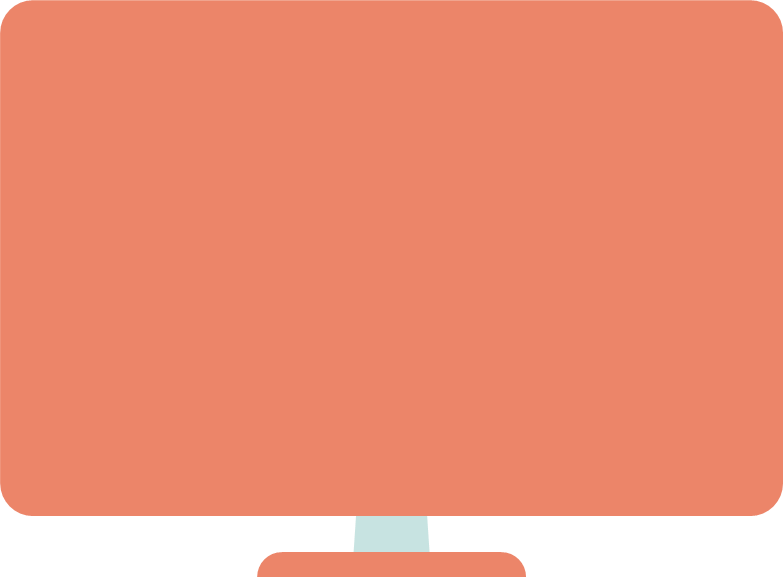 VẬN DỤNG
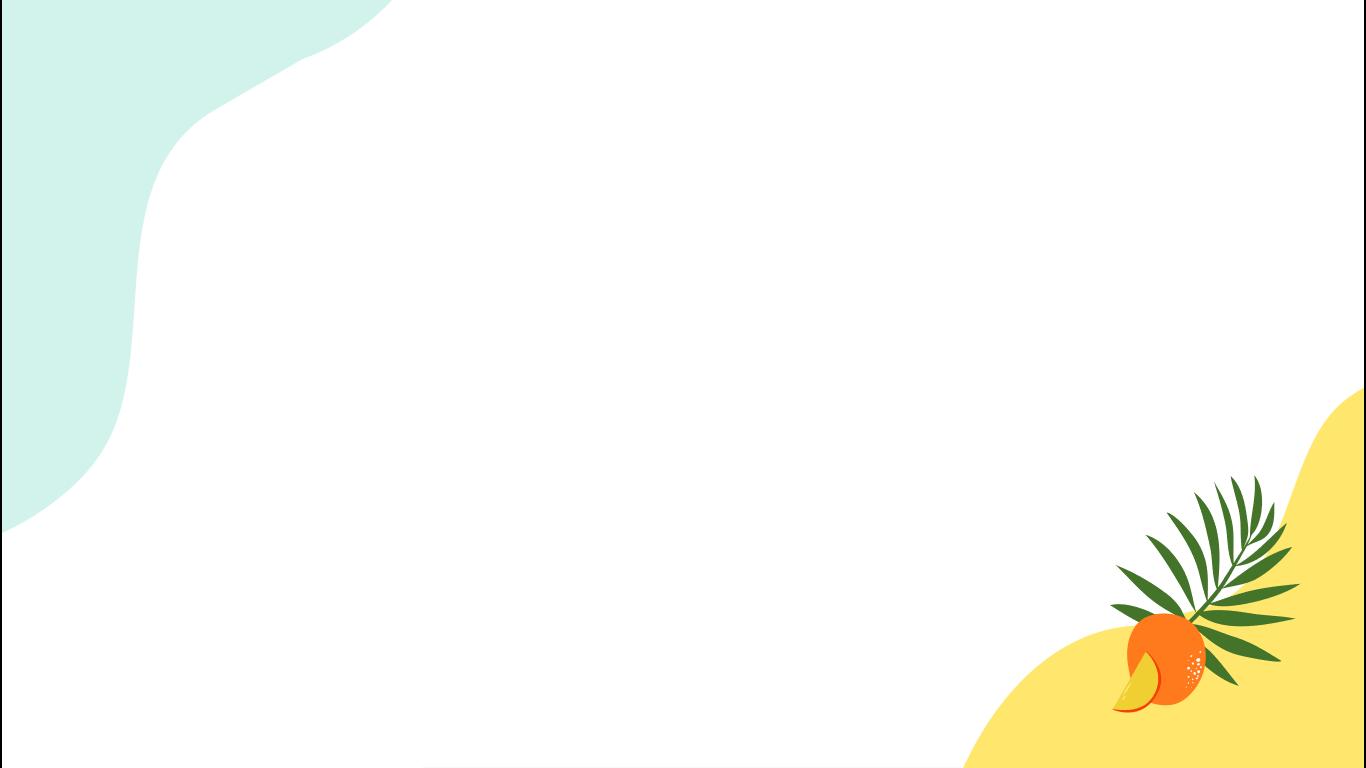 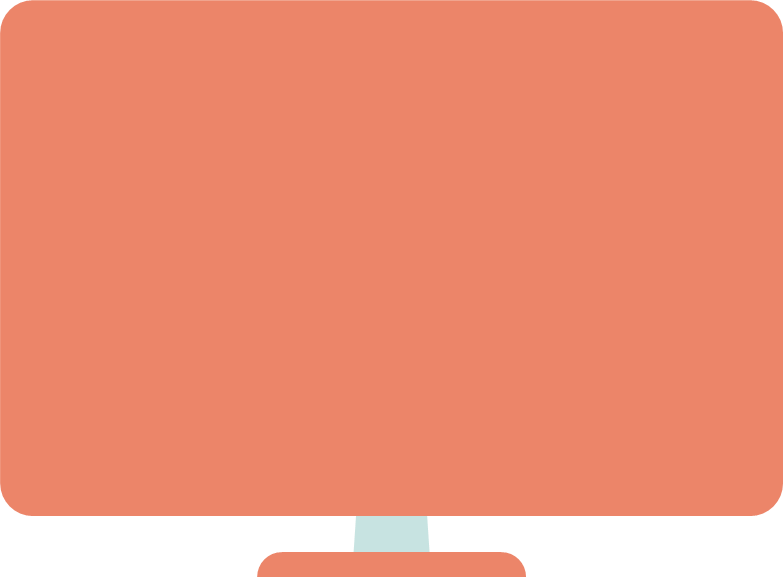 Dặn dò